Global Environmental Litigation
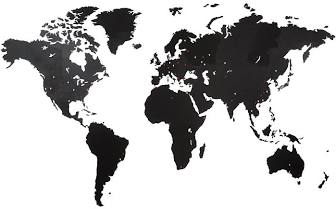 Pr. Sandrine Clavel
Dr. Aude-Solveig Epstein
Pr. Patrick Jacob
2020
Possible outcomes
Chapter 4. Outcome of the proceedings – Settlements and decisions
Sovereign immunities
Scope of the decision
Enforcement procedures
Domestic courts
Supranational
(international and regional) courts
Criminal judgments
Administrative judgments
Civil and commercial judgments
Judgments
Opinions
Possible outcomes
Domestic Arbitration
Arbitration awards
Transnational courts
(arbitral tribunals)
Investment arbitration awards
Commercial arbitration awards
ADR
Settlements
Others supranational  bodies
Settlements
Recommendations
Reports/ Statements
Immunity from execution
Criteria to be considered in the assessment of the outcomes
Remedies and sanctions
Personal scope
Territorial scope
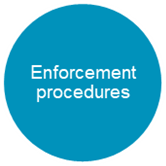 Review procedures
Compensation
Restorative measures
Available remedies and sanctions
Punitive sanctions
Reputational sanctions
International courts’ judgments
Settlements
Domestic courts’ judgments
Territorial scope: transnational enforcement?
Strict territorial execution
Local enforcement
Extraterritorial enforcement through territorial execution
Worldwide scope?
Enforcement abroad
Exécution abroad
Immunity from jurisdiction
Sovereign immunities
Immunity from execution
United Nations Convention on Jurisdictional Immunities of States and Their Property, New York, 2 December 2004 
Article 20 - Effect of consent to jurisdiction to measures of constraint  Where consent to the measures of constraint is required under articles 18 and 19, consent to the exercise of jurisdiction under article 7 shall not imply consent to the taking of measures of constraint.
Constraint subjected to:
	-Express consent of the State (and qualified?); or
	-Specific allocation of the goods; or
	-The nature of property induces its commercial purpose
Enforcement procedures
Monitoring procedures/ follow up
Infringement procedures
Domestic enforcement mechanisms
Comparative law